تقرير مادة الرياضيات
اسم الطالب :...........................
الصف:
عاشر /.......................
الوسيط
يوضح الشكل التالي التوزيع التكراري لأطوال قامات 55 طالباً في المرحلة الثانوية . المطلوب إيجاد الوسيط باستخدام التمثيل البياني لمنحنى التكرار المجتمع الصاعد
مثال 1
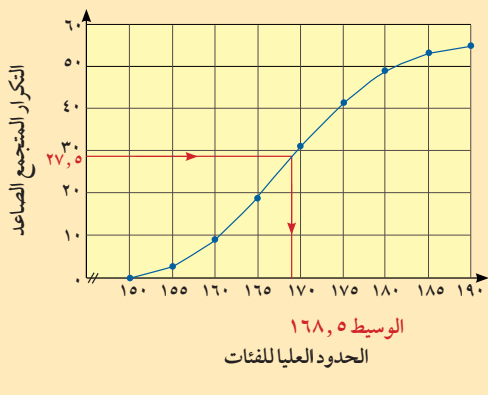 الحل :
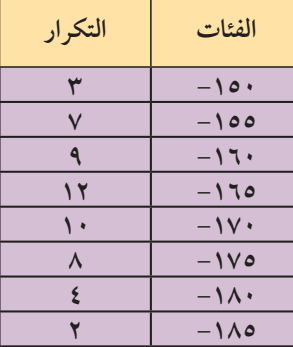 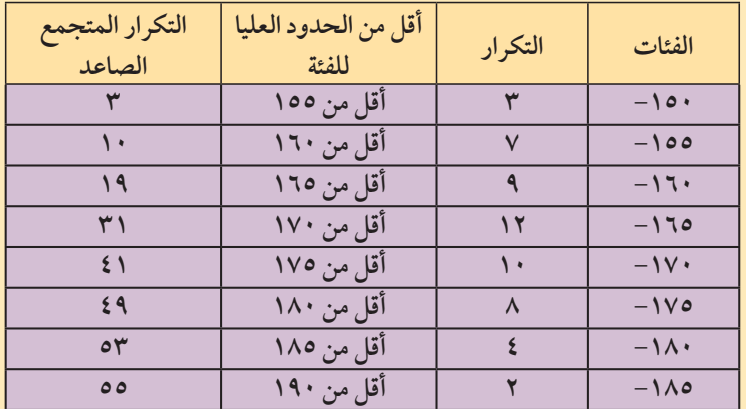 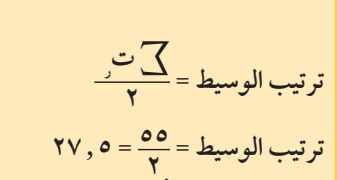 من الشكل يتضح أن الوسيط يساوي تقريباً168.5
مثال 2
يوضح الجدول التالي توزيع الرواتب الشهرية لمئة موظف في إحدى الشركات بالدينار . المطلوب إيجاد الوسيط باستخدام التمثيل البياني لمنحني التكرار النازل
الحل
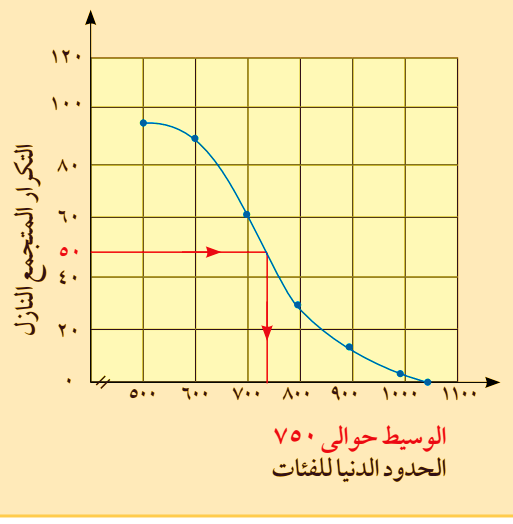 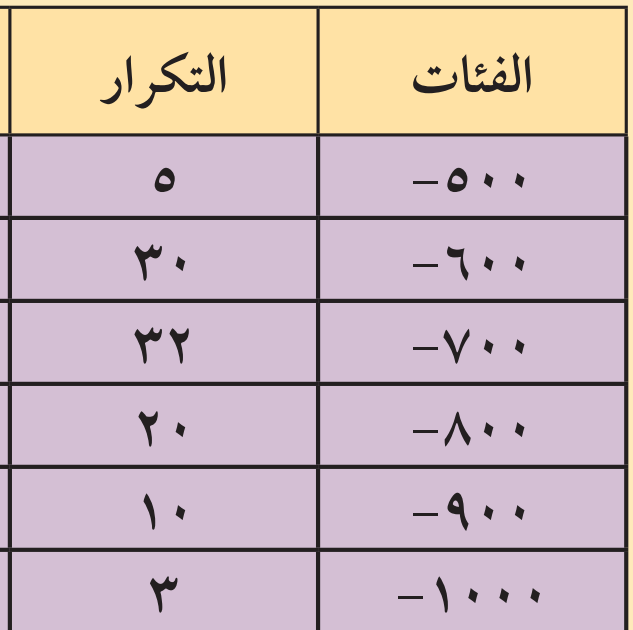 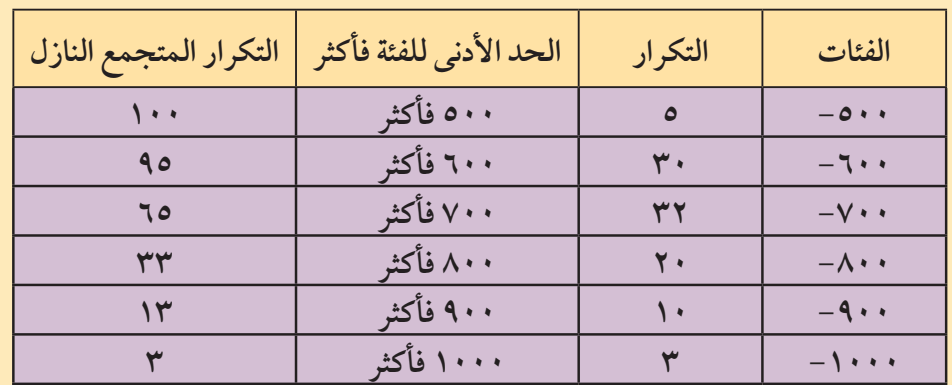